Первый опыт оценки степени уязвимости дневных чешуекрылых на территории Республики Коми по критериям  IUCN
А.Г. Татаринов, О.И. Кулакова
Институт биологии Коми НЦ УрО РАН, Сыктывкар
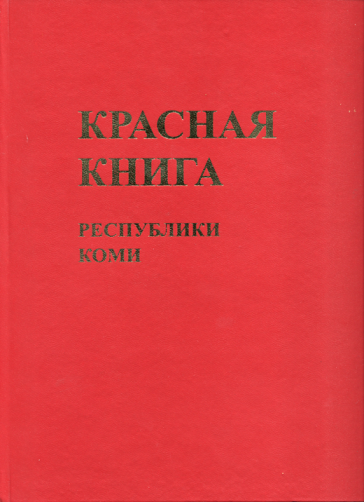 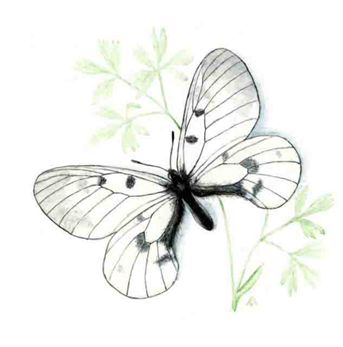 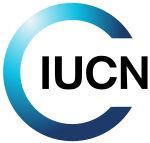 К 2014 г. на территории Республики Коми зарегистрировано 136 видов дневных чешуекрылых из шести семейств.

13 видов в регионе образуют лишь временные популяции или совершают более-менее регулярные миграции в летний период из соседних областей.
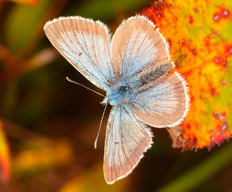 Таксономическая структура фауны дневных чешуекрылых 
Республики Коми
В Красную книгу Республики Коми 1998 г. было включено 
9 видов дневных чешуекрылых из трех семейств.
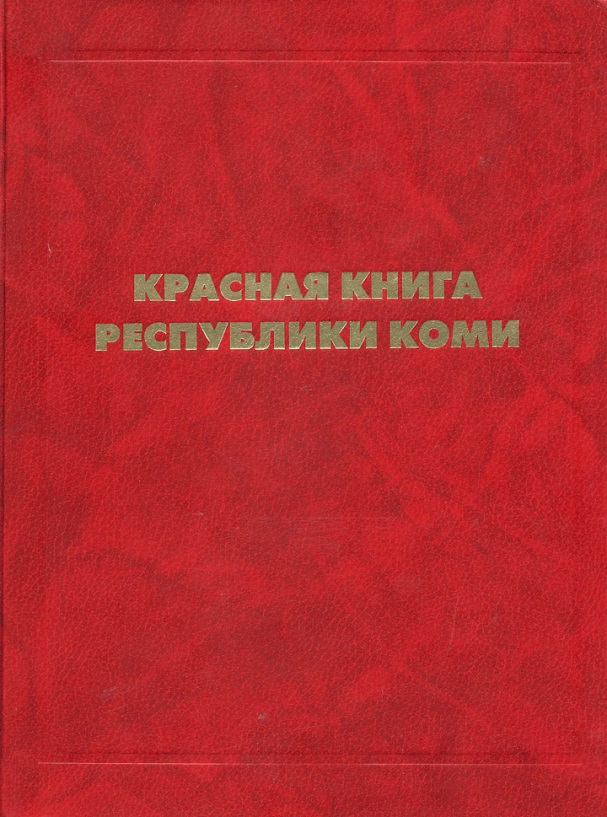 Статус 1(Е) – находящиеся под угрозой исчезновения:

Махаон, Swallowtail – Papilio machaon
Мнемозина, Clouded Apollo – Parnassius mnemosyne
Феб, Small Apollo – Parnassius phoebus
Статус 3(R) – редкие:

Ленточник тополевый, Poplar Admiral – Limenitis populi
Адмирал, Red Admiral – Vanessa atalanta
Перламутровка благородная, Ural Fritillary – Issoria eugenia
Б. лесная перламутровка, Silver-washed Fritillary – Argynnis paphia
Чернушка мраморная, Red-Disked Alpine – Erebia discoidalis
Чернушка перевязанная, Banded Alpine – Erebia fasciata
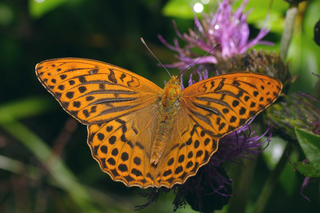 В Красную книгу Республики Коми 2009 г. включено 
5 видов дневных чешуекрылых из двух семейств.
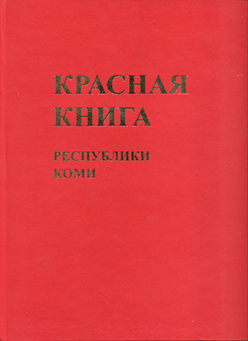 Статус 2(V) – сокращающиеся в численности:

Мнемозина, Clouded Apollo – Parnassius mnemosyne
Статус 3(R) – редкие:

Феб, Small Apollo – Parnassius phoebus
Перламутровка благородная, Ural Fritillary – Issoria eugenia
Перламутровка тритония – Clossiana tritonia
Шашечница идуна, Lapland Fritillary – Euphydryas iduna
14 видов дневных чешуекрылых включены в Список объектов…, нуждающихся в особом внимании…
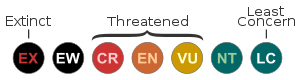 Extinct (исчезнувшие) (EX) 
Extinct in the Wild (исчезнувшие в дикой природе) (EW) 
Critically Endangered (в критической опасности) (CR) 
Endangered (в опасности) (EN) 
Vulnerable (в уязвимом положении) (VU) 
Near Threatened (близки к уязвимому положению) (NT) 
Least Concern (находятся под наименьшей угрозой) (LC) 
Data Deficient (данных недостаточно) (DD) 
Not Evaluated (угроза не оценивалась) (NE)
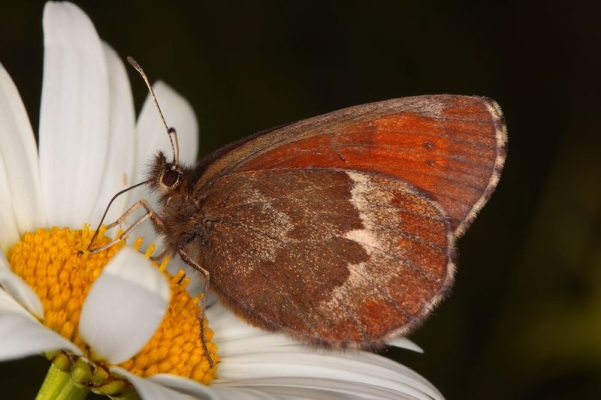 "ВЫЗЫВАЮЩИЕ НАИМЕНЬШИЕ ОПАСЕНИЯ" - LEAST CONCERN (LC),  83 вида
К данной категории были отнесены в том числе виды из списка бионадзора Красной книги Республики Коми 2009 г.:

Махаон, Swallowtail – Papilio machaon
Желтушка Гекла, Northern Clouded Yellow – Colias hecla
Ленточник тополевый, Poplar Admiral – Limenitis populi
Б. лесная перламутровка, Silver-washed Fritillary – Argynnis paphia
Чернушка перевязанная, Banded Alpine – Erebia fasciata
Чернушка енисейская, Siberian Alpine – Erebia jeniseiensis



A также два вида из Красного списка IUCN:
Червонец голубоватый, Violet Copper – Lycaena helle, NT
Шашечница большая, Scarce Fritillary – Euphydryas maturna, VU
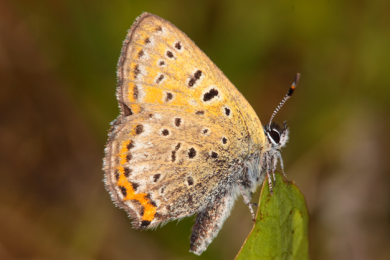 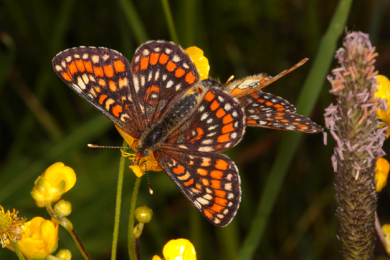 "НЕОЦЕНЕННЫЕ" - NOT EVALUATED (NE), 25 видов
Виды, которые пока не оценивались по критериям:

Обнаруженные в республике в течение последних 5 лет
Мигранты и образующие временные популяции
Активно распространяющиеся по территории республики за счет антропогенных местообитаний
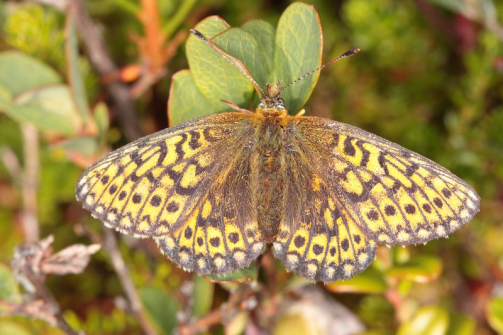 "НЕДОСТАТОК ДАННЫХ" - DATA DEFICIENT (DD), 20 видов
Виды, информация о состоянии численности и/или ареала которых неадекватна для прямой или косвенной оценки риска исчезновения. 

Таксон этой категории может быть хорошо изучен, а его биология хорошо известна, но подходящие для оценки данные по его обилию и/или распространению недостаточны.

Cupido alcetas, Albulina orbitulus, Neptis sappho, N. rivularis, Colyas tyche, Clossiana selenis, Euphydryas intermedia, Lopinga deidamia, Oeneis polixenes, Erebia edda, Pyrgus andromedae.
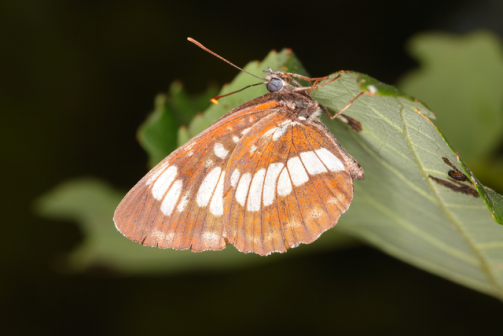 "НАХОДЯЩИЕСЯ В СОСТОЯНИИ, БЛИЗКОМ К УГРОЖАЕМОМУ" - NEAR THREATENED (NT), 6 видов
Виды, которые были оценены по критериям и не были квалифицировани как "Находящиеся в критическом состоянии", "Находящиеся в опасном состоянии" или "Уязвимые" в настоящее время, но близки к этому или имеют вероятность быть отнесенным к какой-либо из категорий угрозы в ближайшем будущем: 


Мнемозина, Clouded Apollo – Parnassius  mnemosyne
Феб, Small Apollo – Parnassius phoebus
Голубянка арктическая, Arctic Blue – Argiades glandon aquilo
Перламутровка благородная, Ural Fritillary – Issoria eugenia
Энеида сибирская – Oeneis magna
Чернушка мраморная, Red-Disked Alpine – Erebia discoidalis
Чернушка хамардабанская – Erebia dabanensis
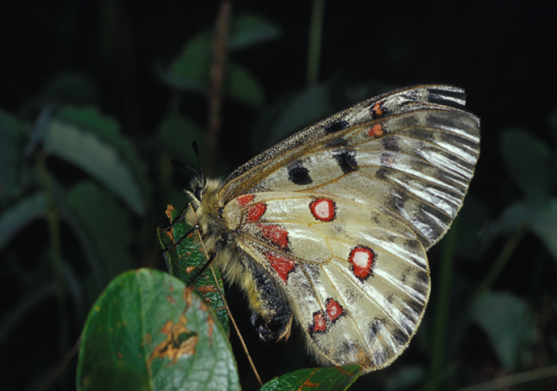 "УЯЗВИМЫЕ" - VULNERABLE (VU),  2 вида
Вид является "Уязвимым", когда с наибольшей очевидностью показано, что он определяется по какому-либо из критериев (А - Е) категории "Уязвимые" и поэтому рассматривается как стоящий перед высоким риском исчезновения в дикой природе.

Перламутровка тритония – Clossiana tritonia
Шашечница идуна, Lapland Fritillary – Euphydryas iduna
Оба вида оценены по критерию D2: 
Область обитания составляет обычно менее чем 20 км2 или состоит обычно не более чем из 5 локалитетов, что способно под воздействием антропогенных или случайных факторов привести к критическому состоянию или даже исчезновению таксона за небольшой период времени в будущем.
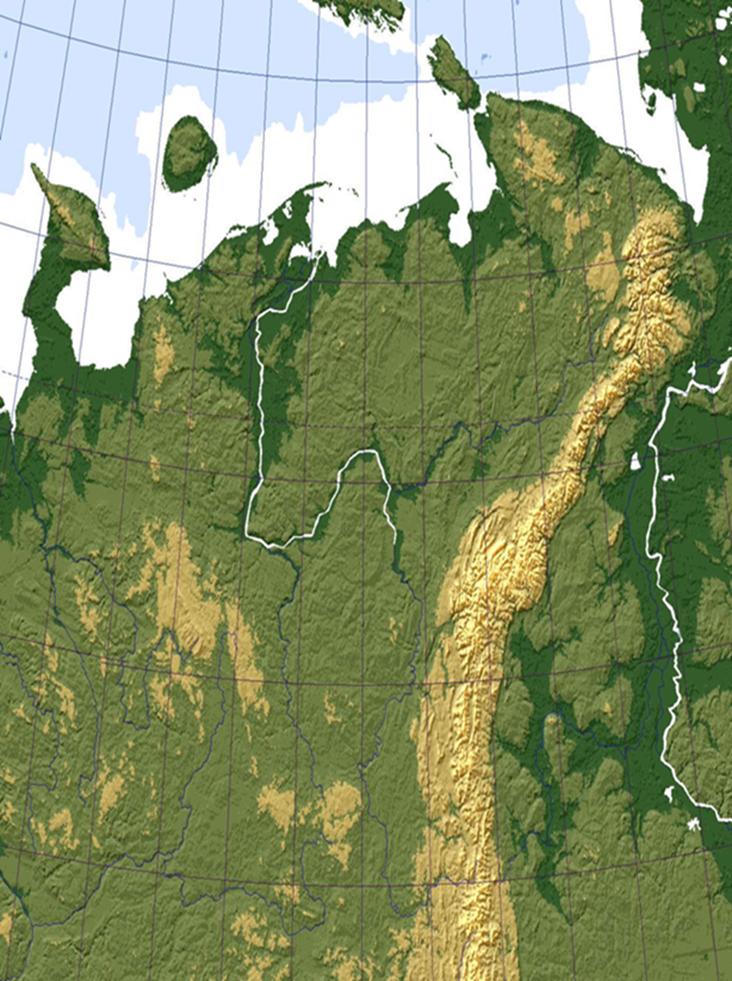 Площадь местообитания:

Clossiana tritonia ~ 10 кв. км.

Euphydryas iduna ~ 3 кв. км.
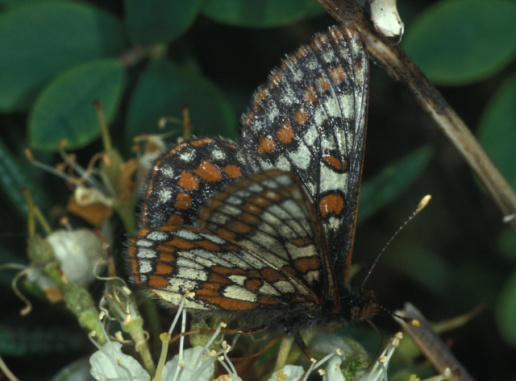 Перламутровка тритония – Clossiana tritonia
Шашечница идуна, Lapland Fritillary – 
Euphydryas iduna
Спасибо за внимание!